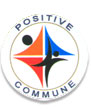 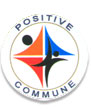 PC ToTs
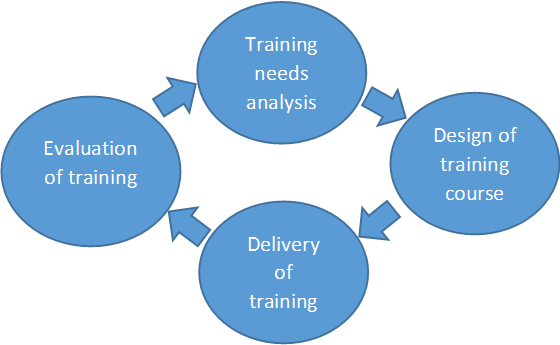 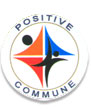 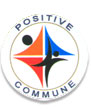 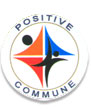 PC ToTs
Pre course evaluation
Ongoing evaluation
Post course evaluation
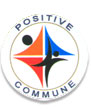 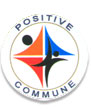 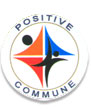 PC ToTs
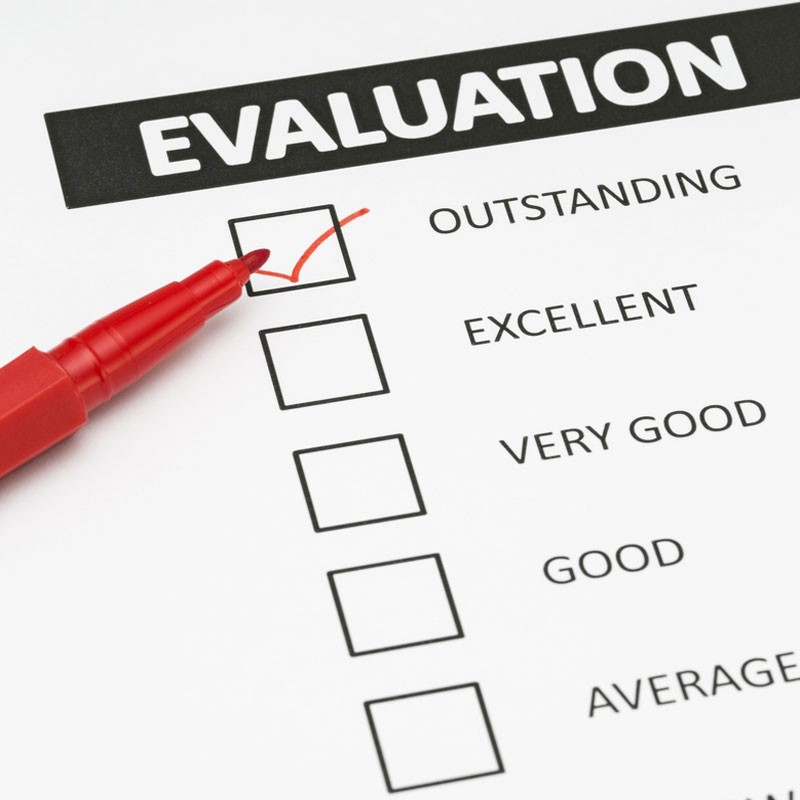 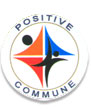